Figure 6. The effect of Shh signaling on cortical projection progenitors. (A) Effect of PMM/Shh and cyclopamine ...
Cereb Cortex, Volume 26, Issue 1, January 2016, Pages 131–143, https://doi.org/10.1093/cercor/bhu183
The content of this slide may be subject to copyright: please see the slide notes for details.
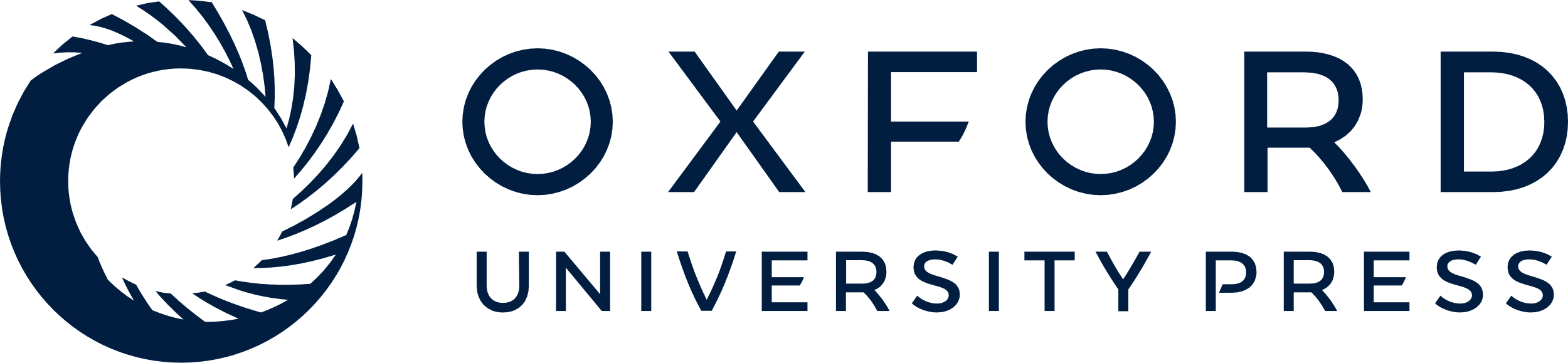 [Speaker Notes: Figure 6. The effect of Shh signaling on cortical projection progenitors. (A) Effect of PMM/Shh and cyclopamine treatments on the level of Tbr2, Dcx, and Emx1 protein expressions; actin and GAPDH were used as loading controls. (B and D) Representative staining of Pax6-positive (red; B) and Smi31-positive (red; D) stainings; nuclear staining with bis-benzimide in blue; (C and E) Effect of Shh signaling on the percentage of Pax6+ (C) and Smi31+ (E) cells from the total cell number. *compared with the control (P < 0.05). Scale bars: 50 μm.


Unless provided in the caption above, the following copyright applies to the content of this slide: © The Author 2014. Published by Oxford University Press. All rights reserved. For Permissions, please e-mail: journals.permissions@oup.com]